PLANTILLA DE PRESENTACIÓN DE NIVELES DE MADUREZ DE GESTIÓN DE PROYECTOS
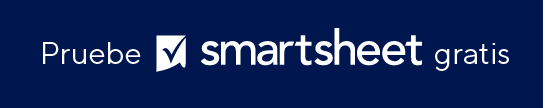 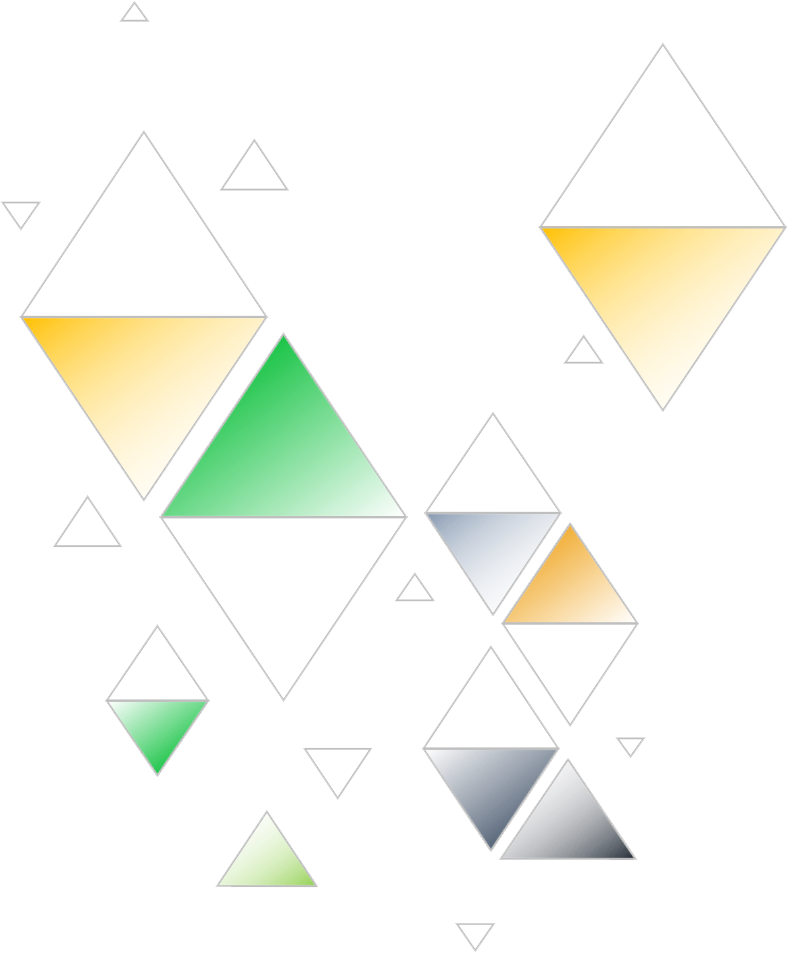 INSTRUCCIONES

Utilice esta plantilla cuando haga presentaciones de la madurez de la gestión de proyectos a su organización. Puede personalizar la plantilla para cualquier modelo de madurez de gestión de proyectos de cinco o cuatro niveles. Esta herramienta también le permite agregar notas/viñetas a la diapositiva introductoria de cada nivel, así como personalizar cada diapositiva con su logotipo.
NIVELES DE MADUREZ DE LA GESTIÓN DE PROYECTOS
Nivel 5
Nivel 4
Nivel 3
MADUREZ
Nivel 2
Nivel 1
HORA
Nivel uno
INGRESAR TEXTO
subtítulo
Viñeta uno
Viñeta dos
Viñeta tres
INGRESAR TEXTO
Nivel dos
subtítulo
Viñeta uno
Viñeta dos
Viñeta tres
INGRESAR TEXTO
Nivel tres
subtítulo
Viñeta uno
Viñeta dos
Viñeta tres
Nivel cuatro
INGRESAR TEXTO
subtítulo
Viñeta uno
Viñeta dos
Viñeta tres
INGRESAR TEXTO
Nivel cinco
subtítulo
Viñeta uno
Viñeta dos
Viñeta tres